Scraping Leaky Browsers for Fun and Passwords
BruCON, October 27th, 2016
Introduction
2
I got my master’s degree in computer science specializing in secure software at KU Leuven. In collaboration with NVISO, I was able to produce a thesis on scraping the RAM of web browsers. 

Currently, I am employed by Planet Talent.
planet-talent.com
Stefaan Truijen
+32 (0)487 22 87 97
stefaan_truijen@yahoo.com
www.linkedin.com/in/stefaan-truijen-572ba2a4
Scraping Leaky Browsers for Fun and Passwords
3
Bachelor in specialization of networks and computer systems at ESI (HEB)

Internship at NVISO, developing a volatility framework plugin able to parse credentials patterns from web browsers.

Working as .NET Developer consultant at OnePoint
(groupeonepoint.com)
Adrian Toma
+32 (0)485 27 23 79
adrian.toma@outlook.be
www.linkedin.com/in/alinadriantoma
Scraping Leaky Browsers for Fun and Passwords
4
Table of Contents
RAM scraping?
Going all out
Test the waters
$$$
Annihilating the threat
Vendor response
Demo
Volatility
Scraping Leaky Browsers for Fun and Passwords
5
About RAM scraping
6
About RAM scraping
What is RAM scraping?
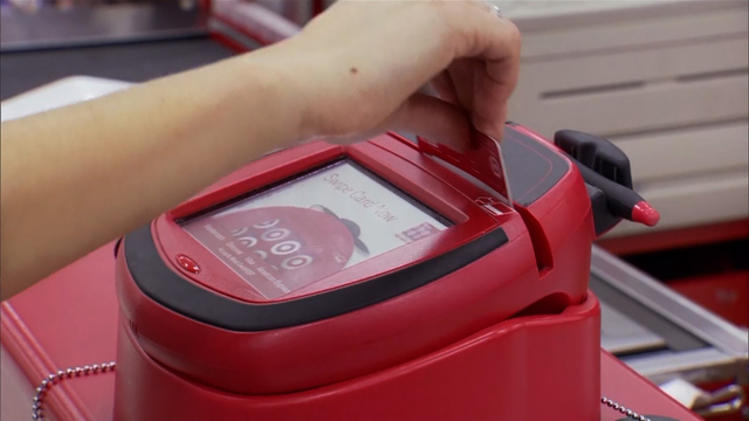 Scraping Leaky Browsers for Fun and Passwords
7
About RAM scraping
What is RAM scraping?
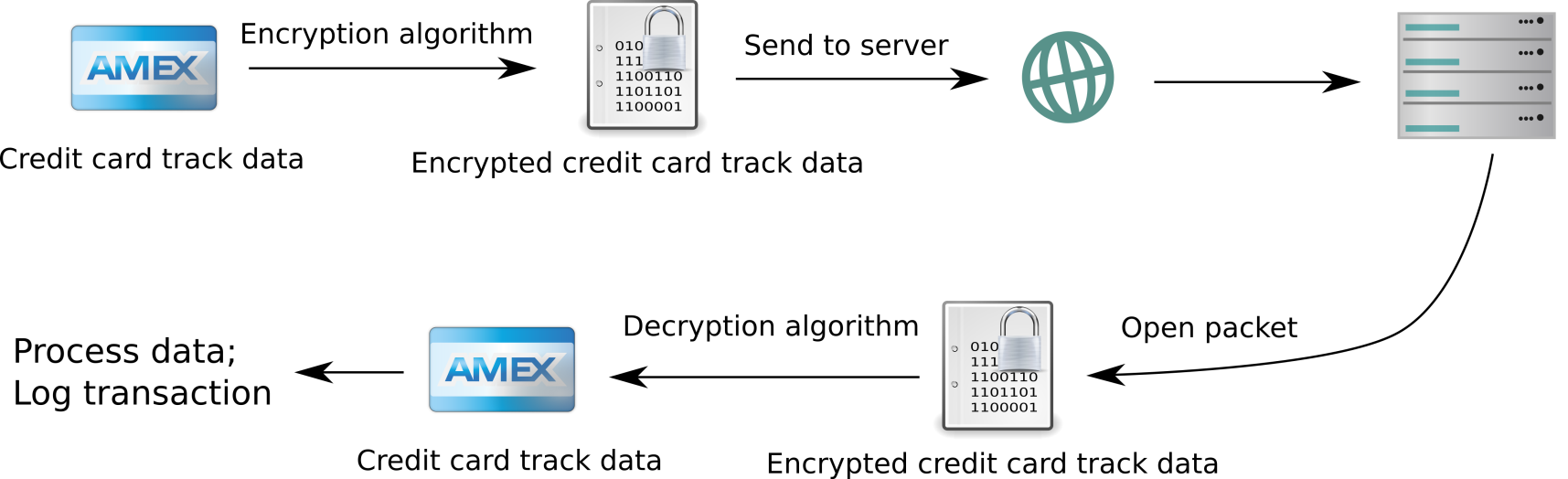 Scraping Leaky Browsers for Fun and Passwords
8
About RAM scraping
What is RAM scraping?
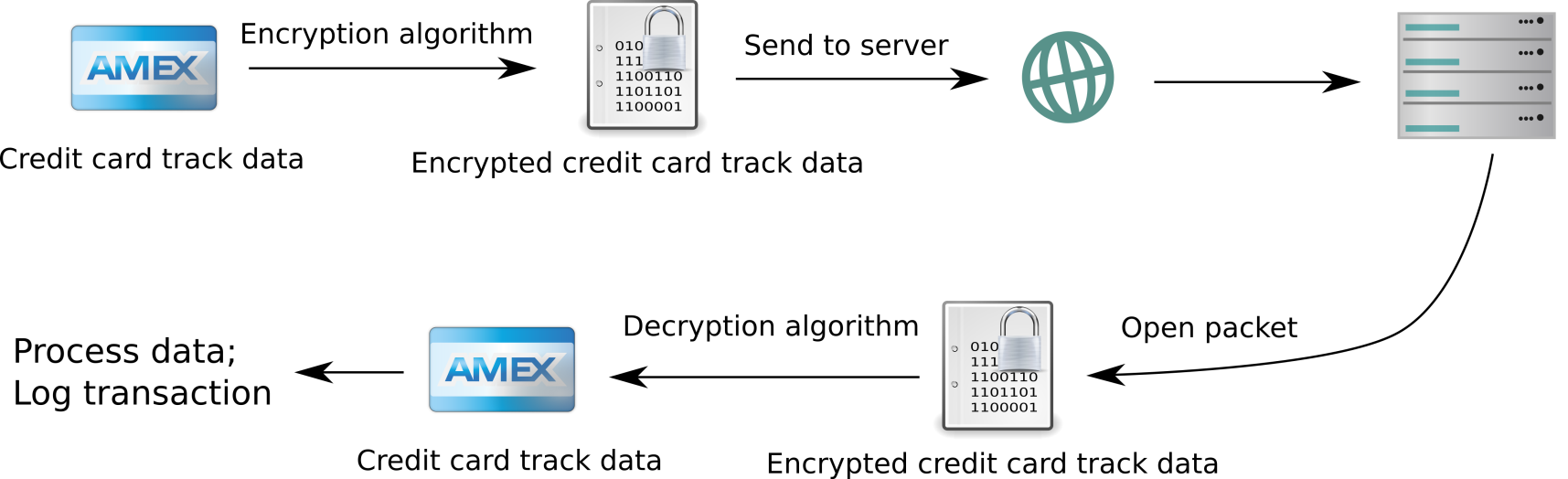 Scraping Leaky Browsers for Fun and Passwords
9
About RAM scraping
The numbers
10
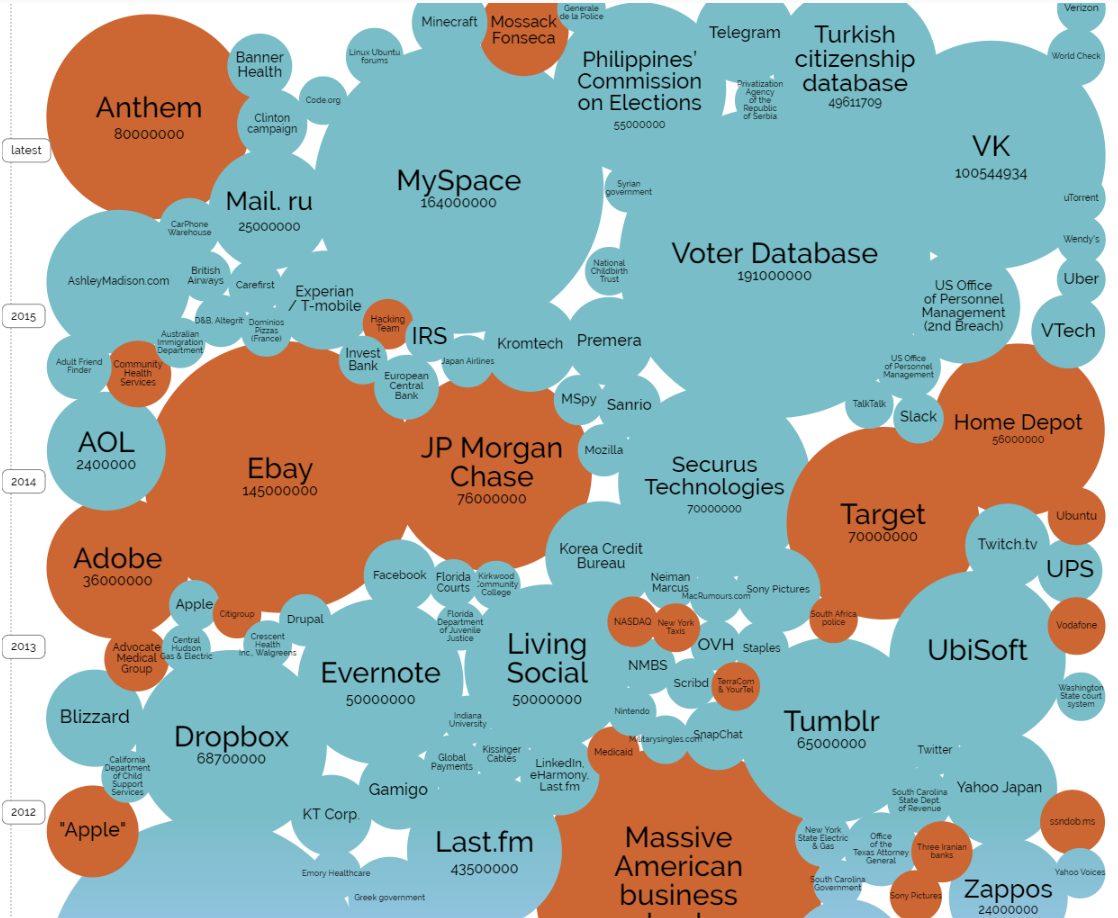 Scraping Leaky Browsers for Fun and Passwords
11
http://www.informationisbeautiful.net/visualizations/worlds-biggest-data-breaches-hacks/
Testing the waters
12
Testing the waters
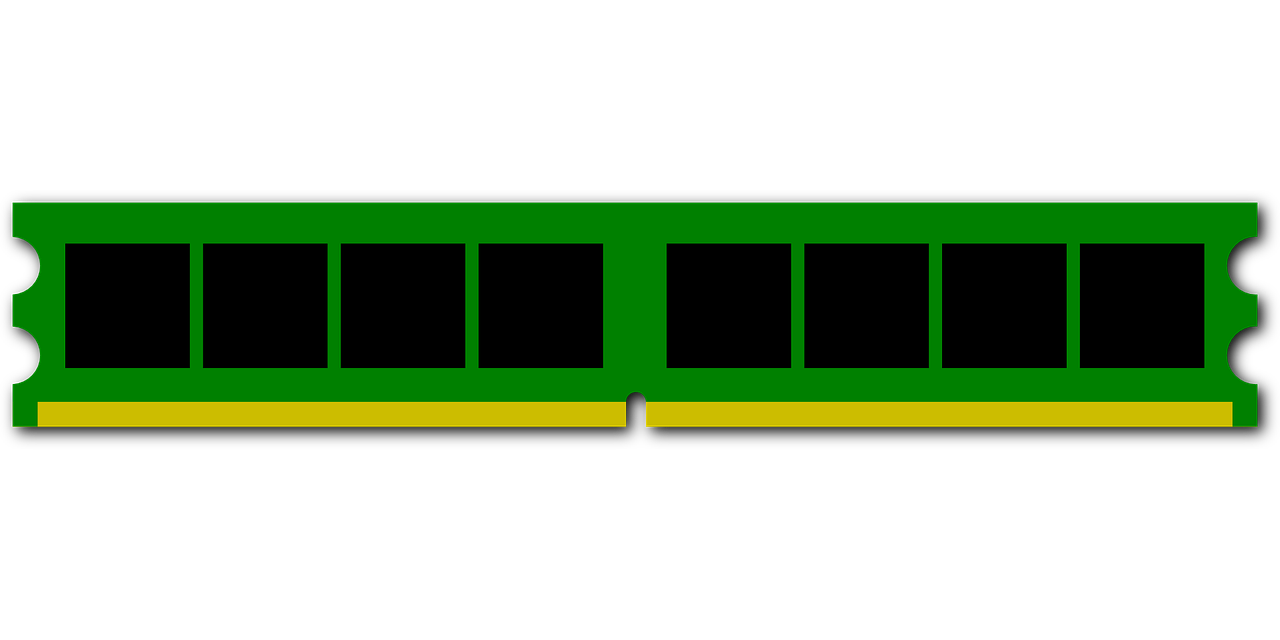 Challenges
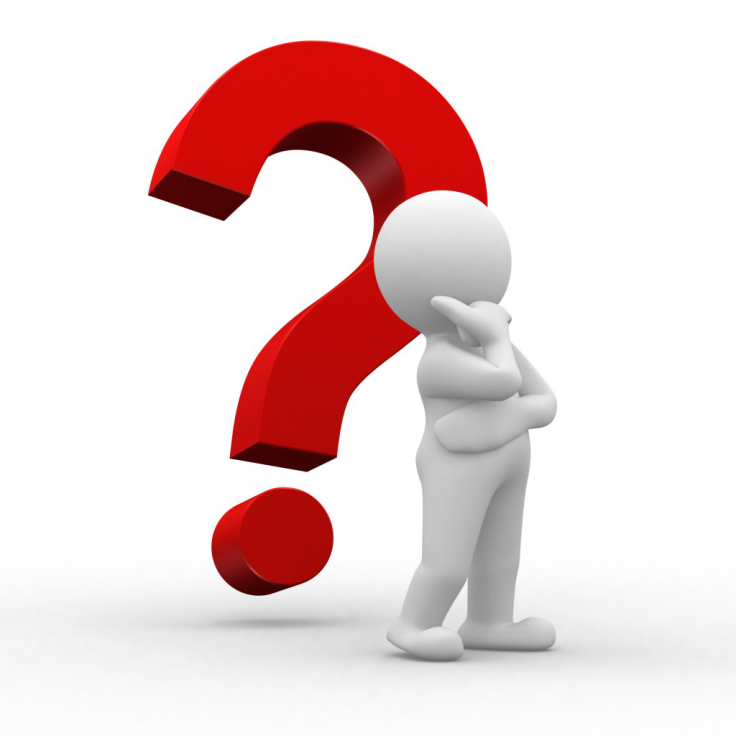 Username: Alice
Password:  a[($%VvWbx+34
Scraping Leaky Browsers for Fun and Passwords
13
Testing the waters
Challenges
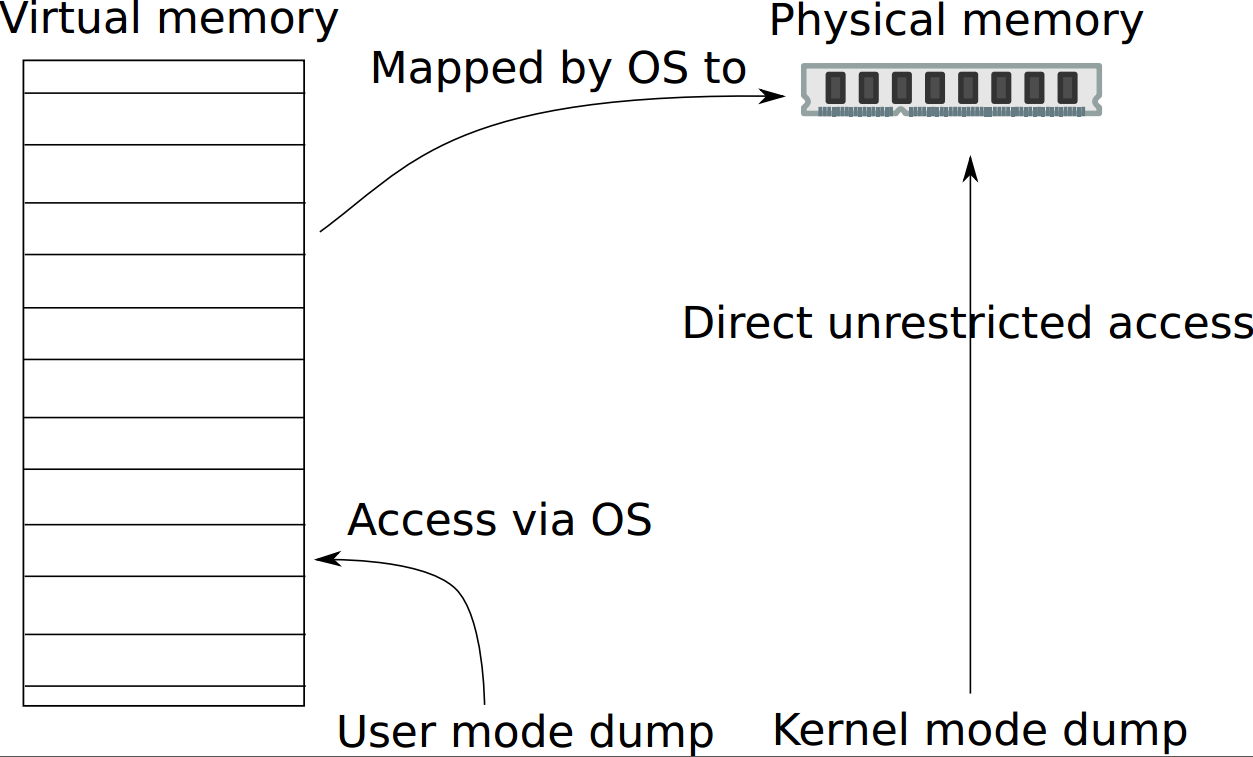 Scraping Leaky Browsers for Fun and Passwords
14
Testing the waters
Motivation
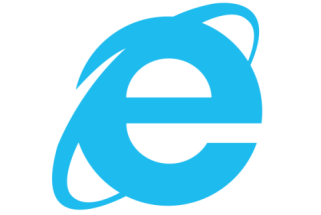 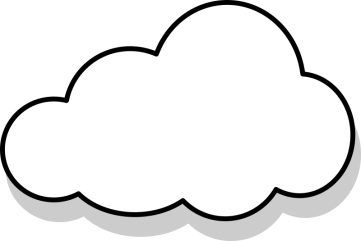 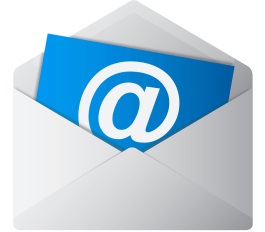 Username: Alice
Password:  a[($%VvWbx+34
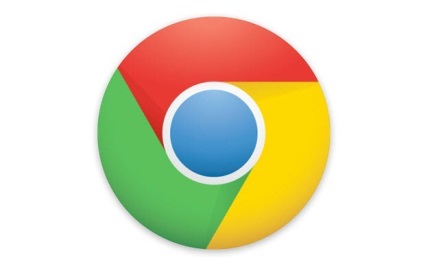 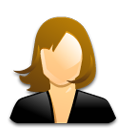 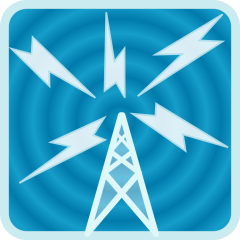 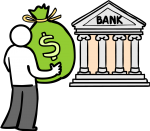 Alice
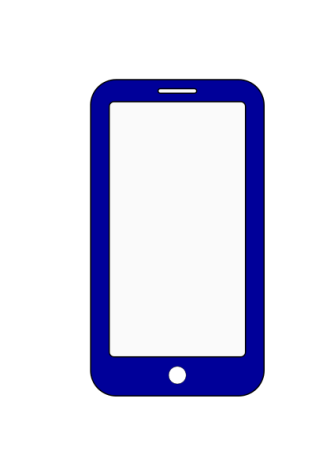 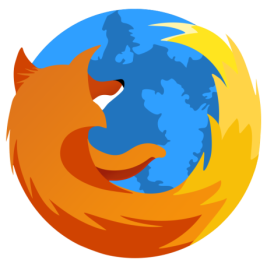 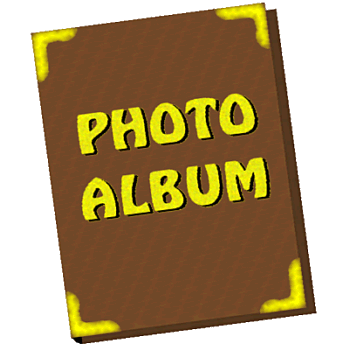 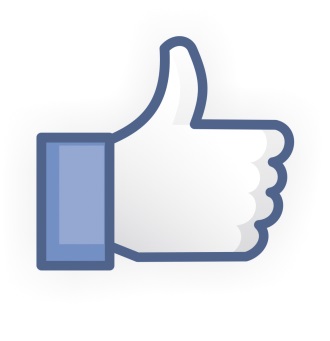 Scraping Leaky Browsers for Fun and Passwords
15
Testing the waters
Scope
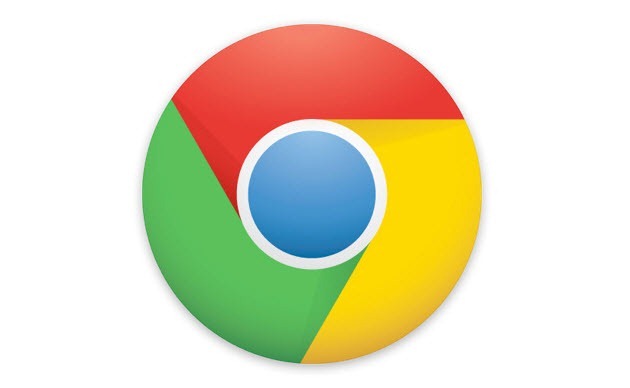 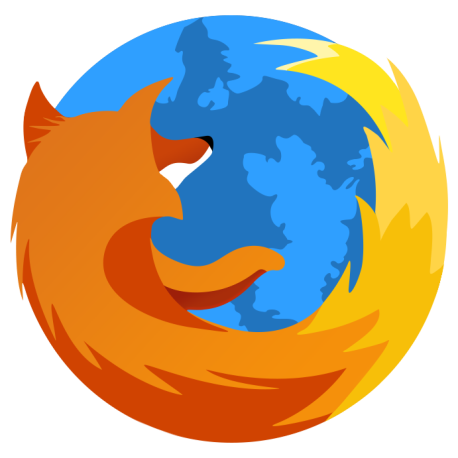 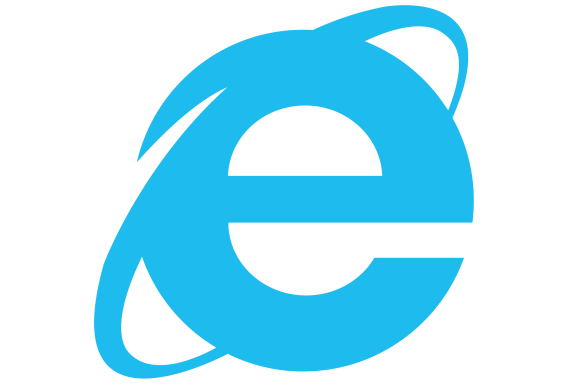 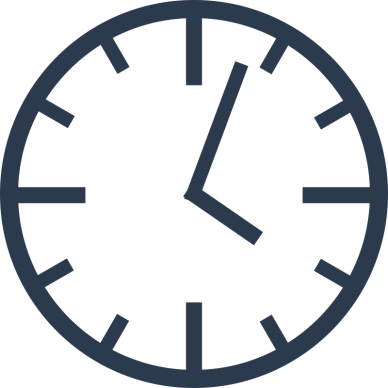 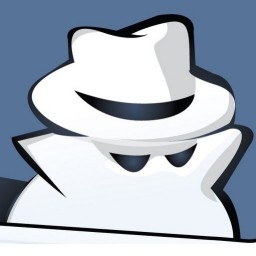 Scraping Leaky Browsers for Fun and Passwords
16
Testing the waters
Points of vulnerability in typical web browser use cases
Timing attack
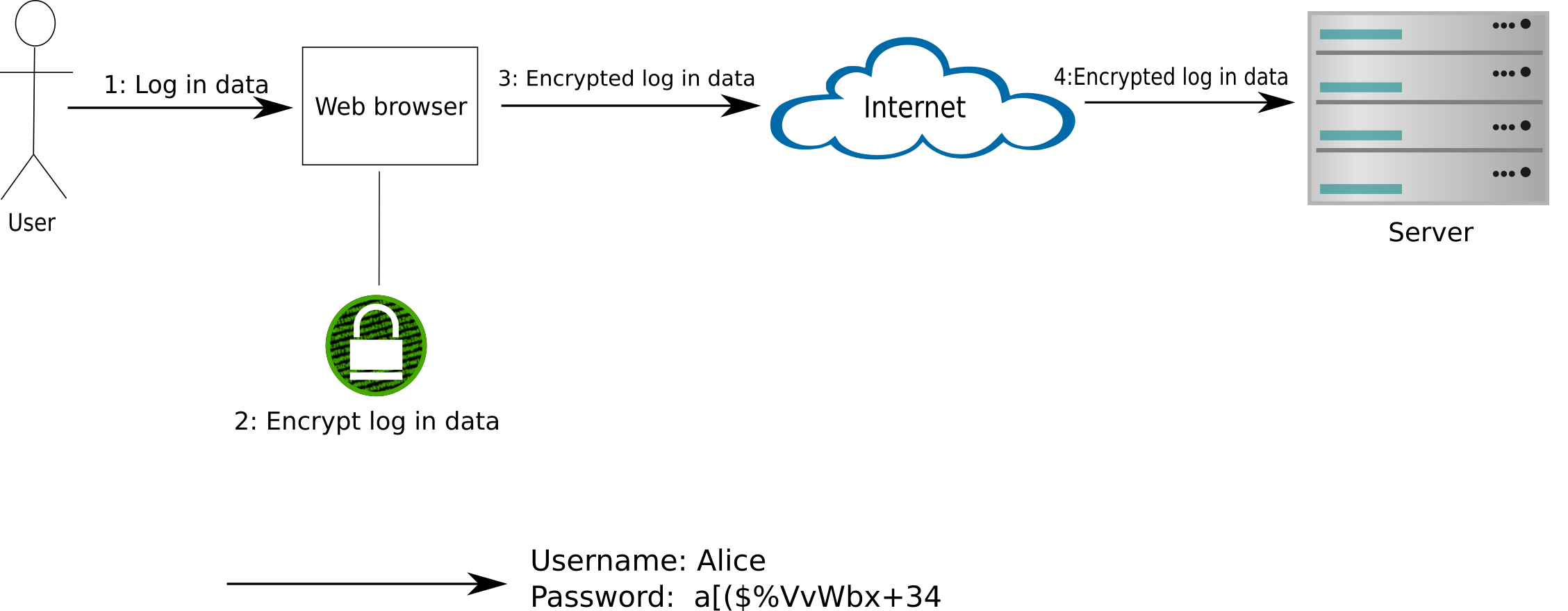 Scraping Leaky Browsers for Fun and Passwords
17
Testing the waters
Points of vulnerability in typical web browser use cases
Timing attack
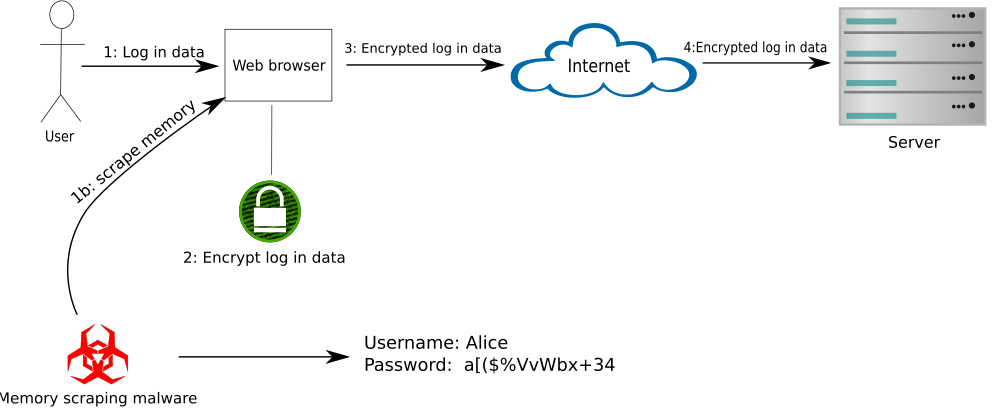 Scraping Leaky Browsers for Fun and Passwords
18
Testing the waters
Points of vulnerability in typical web browser use cases
Leaky browser
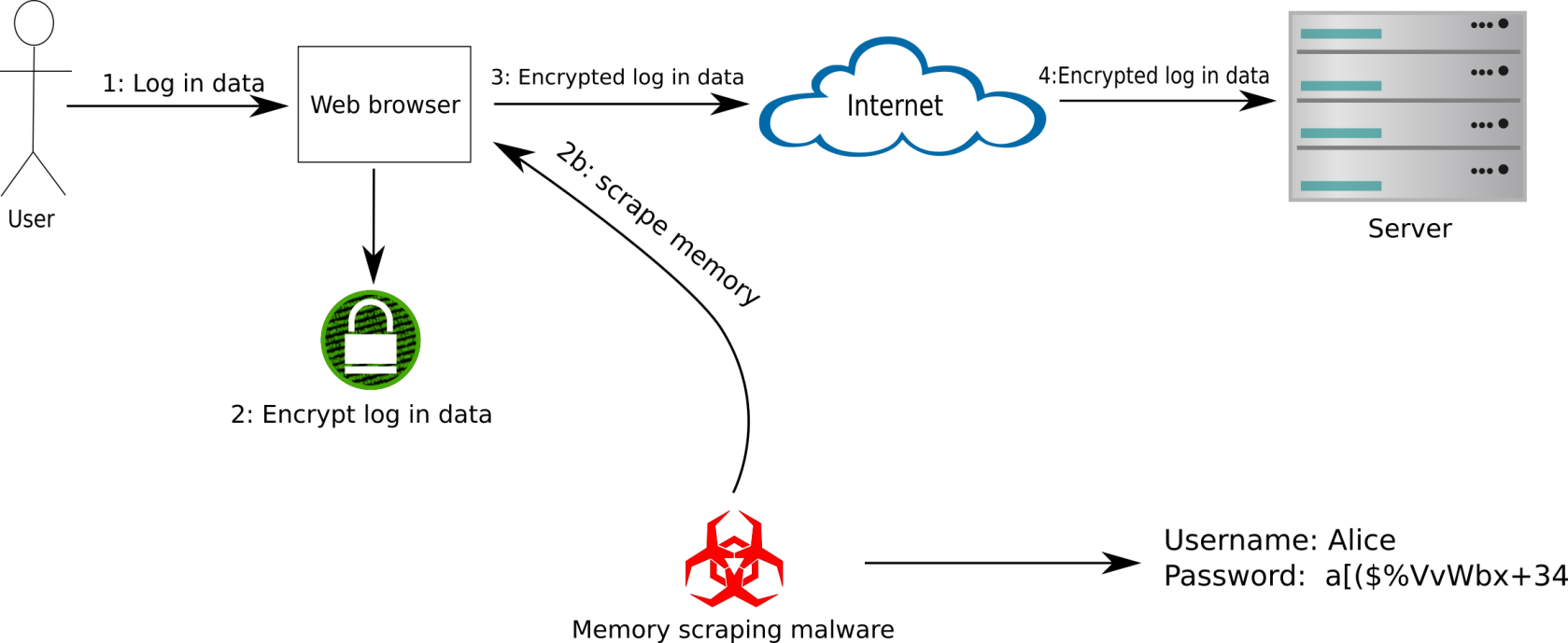 Scraping Leaky Browsers for Fun and Passwords
19
Testing the waters
Points of vulnerability in typical web browser use cases
Leaky browser
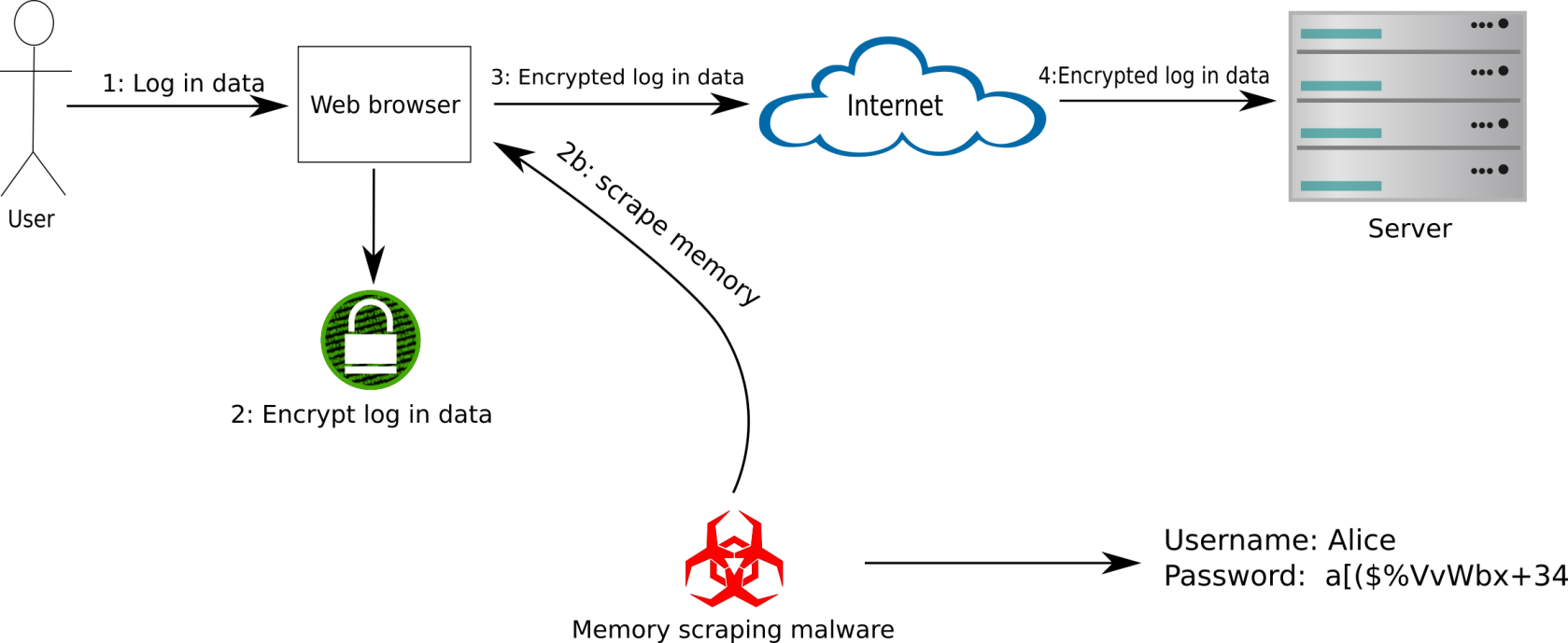 Scraping Leaky Browsers for Fun and Passwords
20
Testing the waters
Points of vulnerability in typical web browser use cases
Automatic completion of user credentials
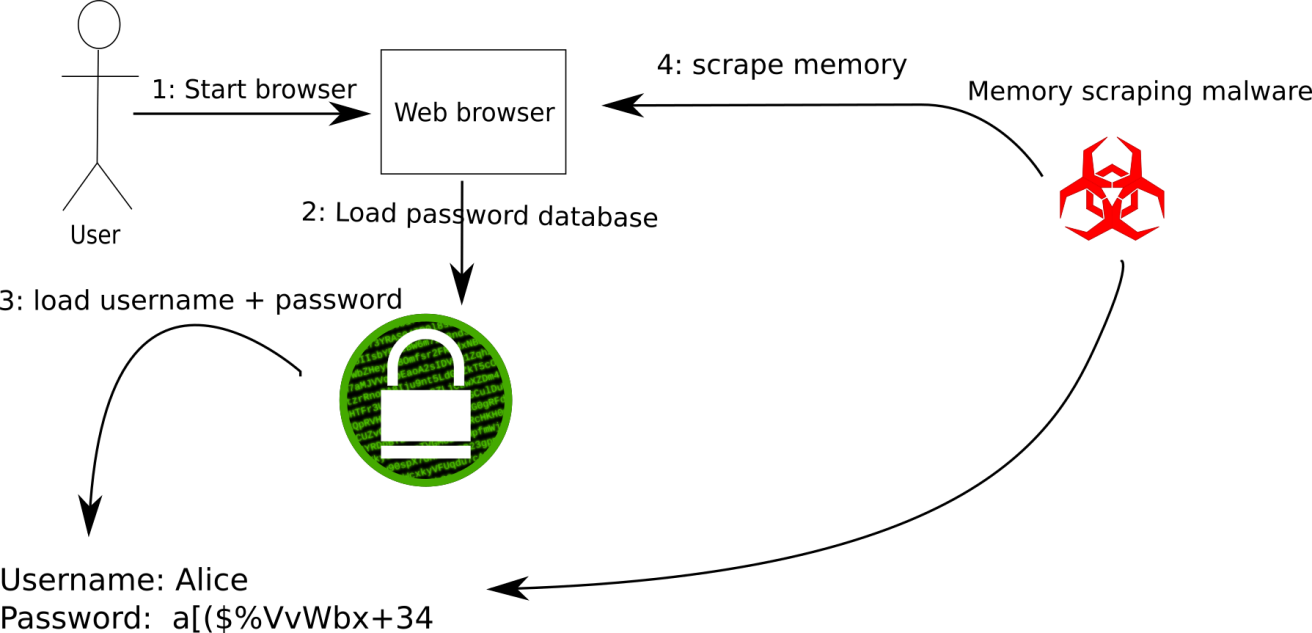 Scraping Leaky Browsers for Fun and Passwords
21
Testing the waters
Points of vulnerability in typical web browser use cases
Automatic completion of user credentials
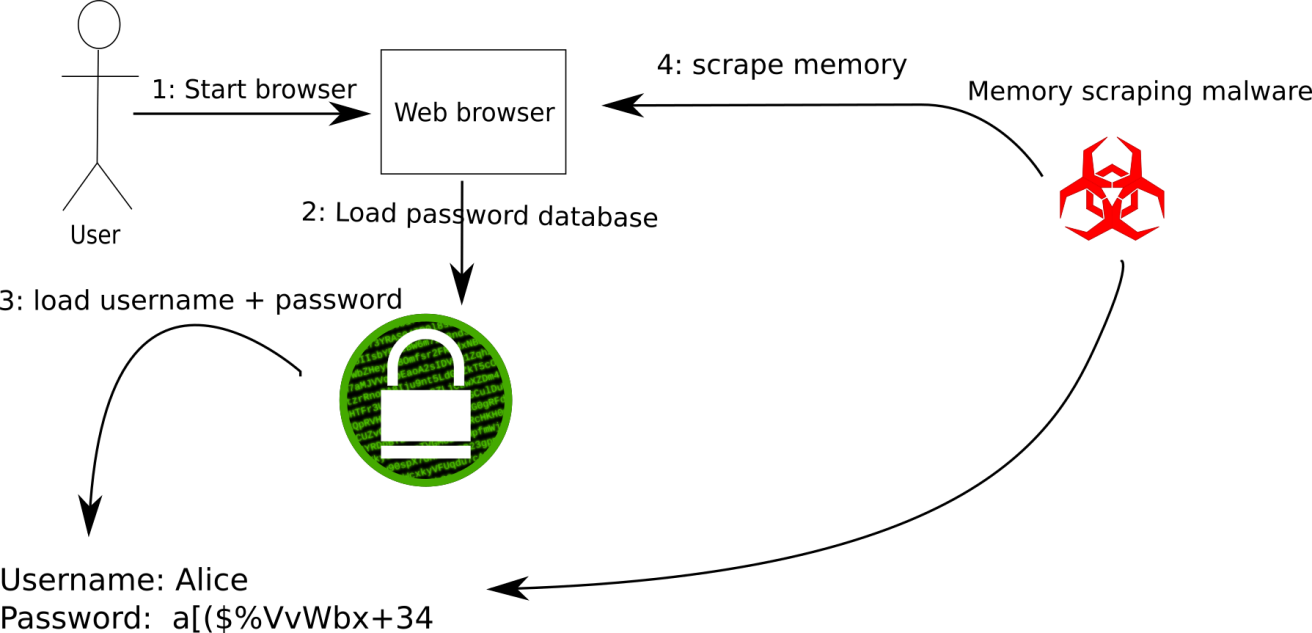 Scraping Leaky Browsers for Fun and Passwords
22
Testing the waters
Initial approach
On a clean VM:
Attach Immunity Debugger to browser
Interact with websites; perform login
Pause browser
Search memory
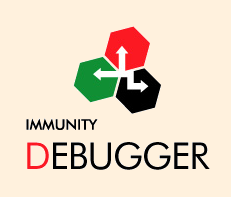 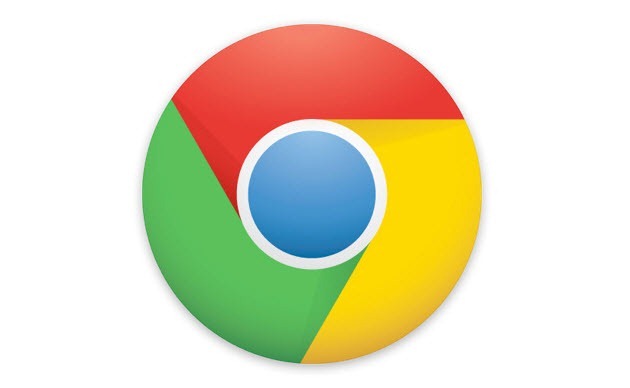 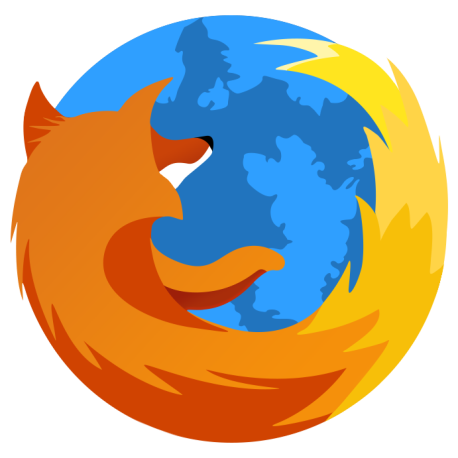 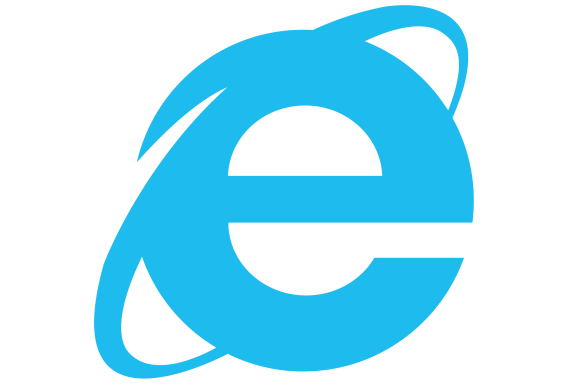 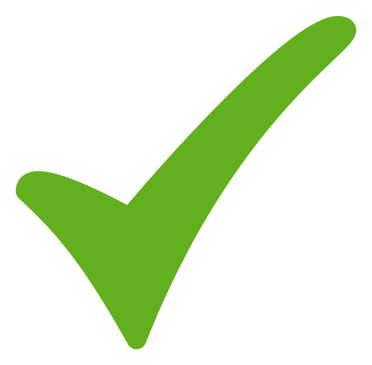 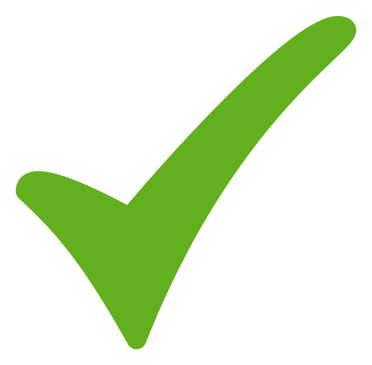 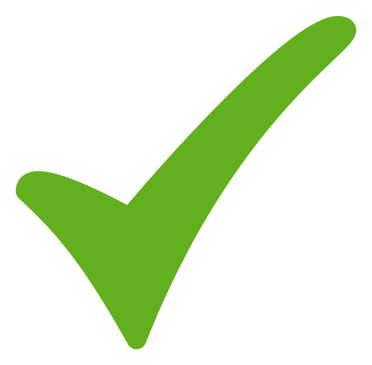 Scraping Leaky Browsers for Fun and Passwords
23
Going all out
24
Going all out
Automated attack requirements
Dump RAM fast
Parallel execution
Reproducible
Cover realistic situations
Scraping Leaky Browsers for Fun and Passwords
25
Going all out
Automated attack requirements
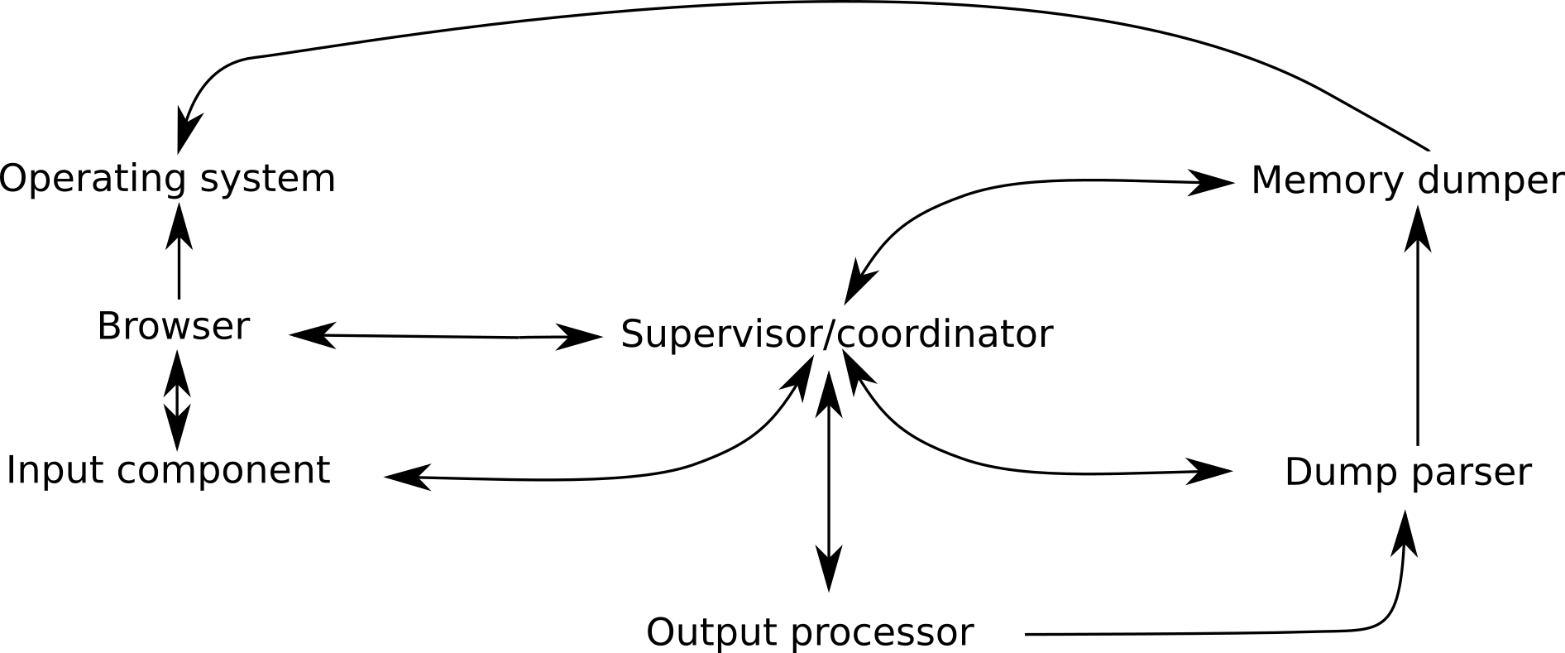 Scraping Leaky Browsers for Fun and Passwords
26
Going all out
Automating browser attacks
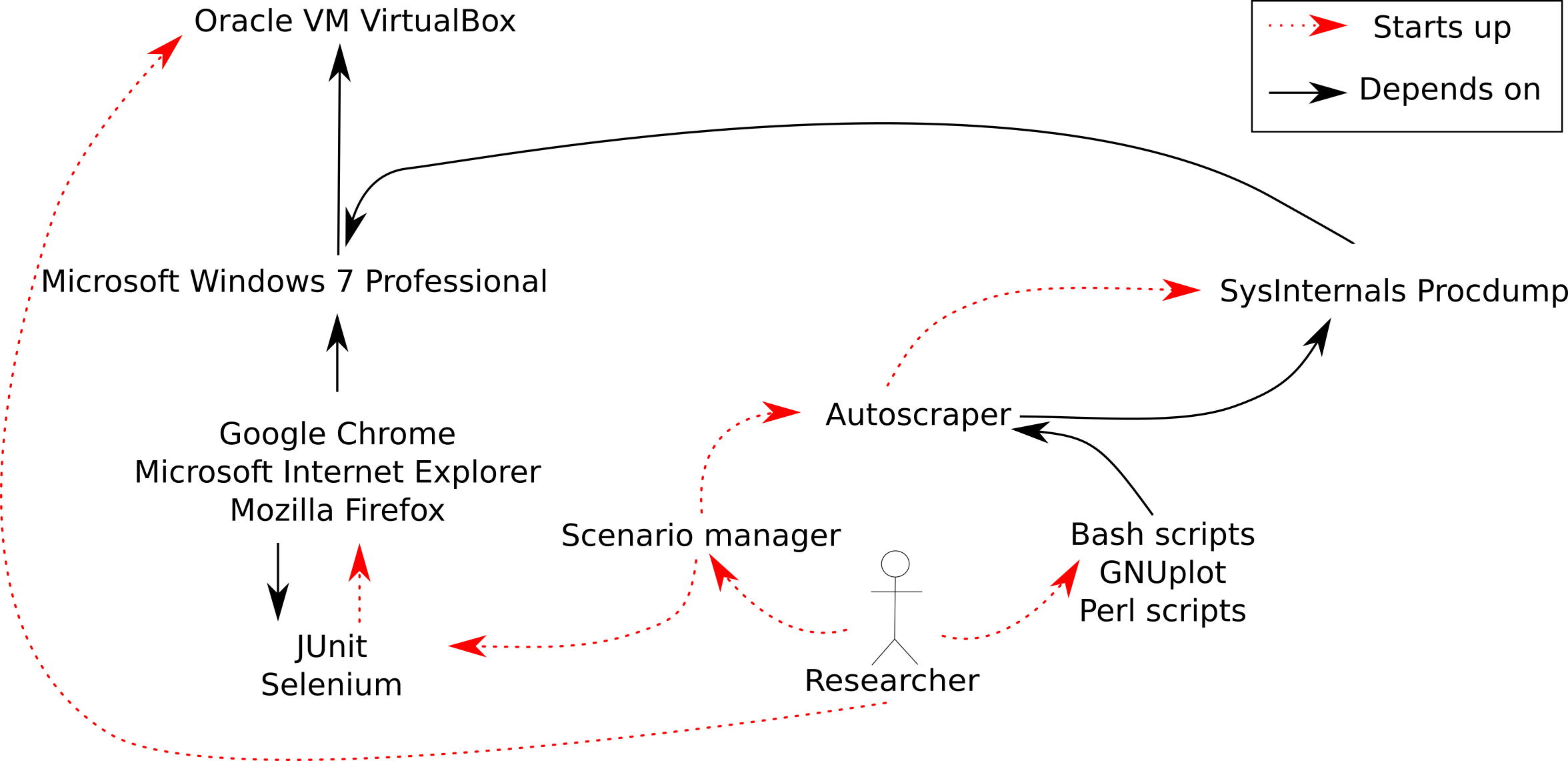 Scraping Leaky Browsers for Fun and Passwords
27
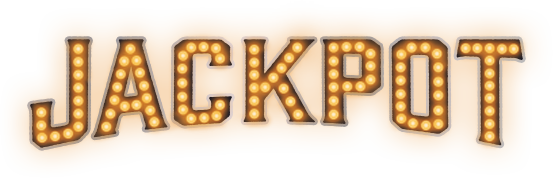 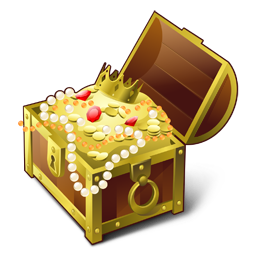 28
Jackpot
Measuring browser’s susceptibility to RAM scraping
Protection ratio
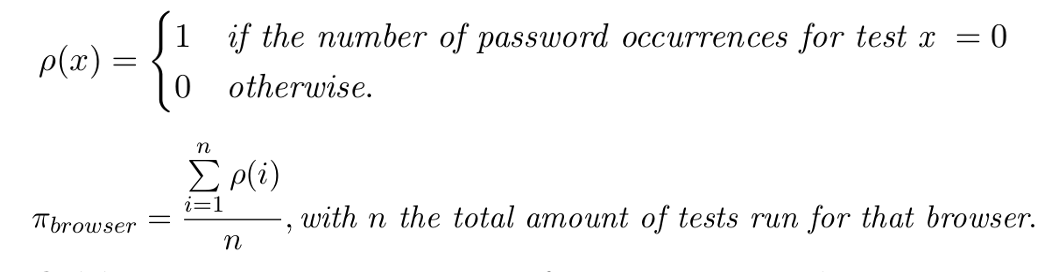 Examples:
Scraping Leaky Browsers for Fun and Passwords
29
Jackpot
Resulting protection ratios
Scraping Leaky Browsers for Fun and Passwords
30
Jackpot
Impact of using Incognito/Private/InPrivate mode
Scraping Leaky Browsers for Fun and Passwords
31
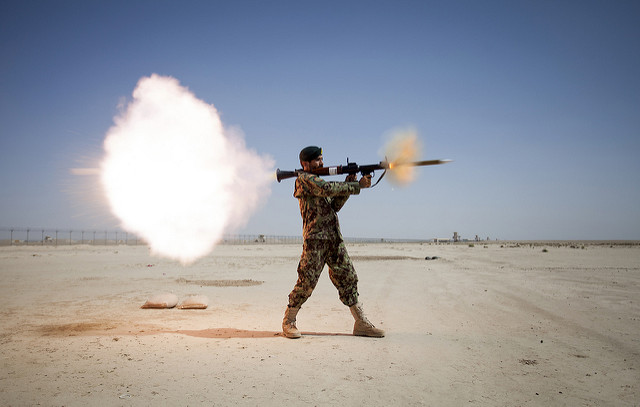 Annihilating the threat
32
Annihilating the threat
Root cause analysis
Problem: UN/PW linger in memory longer than they should
Scraping Leaky Browsers for Fun and Passwords
33
Annihilating the threat
Root cause analysis
Problem: UN/PW linger in memory longer than they should

Causes and solutions:
Bad malloc/free implementation
Zero out before freeing
Bad browser code
Audit code (Verifast)
OS does not separate process address space
… tough break
Protected Module Architectures (PMA)
Scraping Leaky Browsers for Fun and Passwords
34
Annihilating the threat
Root cause analysis
Problem: UN/PW linger in memory longer than they should

Causes and solutions:
Intended behavior
Competitive browser market
Browser architecture
Multi process vs single process
Remember password prompt
Reenter UN/PW
Scraping Leaky Browsers for Fun and Passwords
35
Vendor response
36
Vendor response
Microsoft
This issue is being serviced and it looks like it will be fixed in either the October or November update.
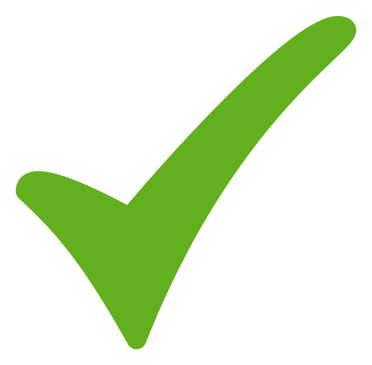 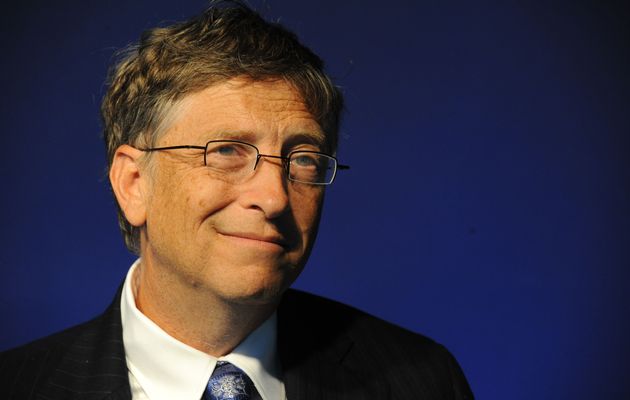 Scraping Leaky Browsers for Fun and Passwords
37
Vendor response
Microsoft
CVE-2016-3391












https://technet.microsoft.com/library/security/MS16-119
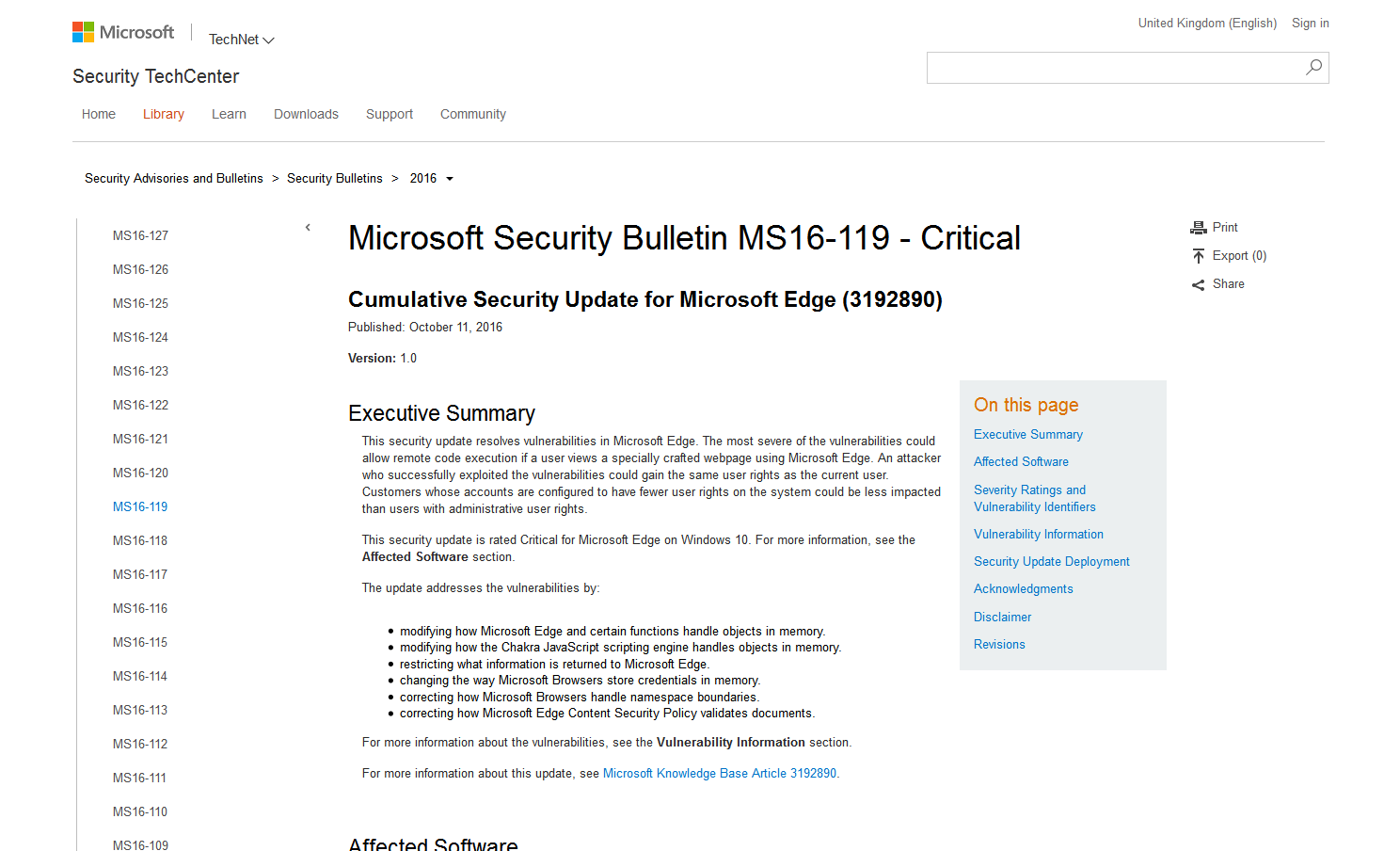 Scraping Leaky Browsers for Fun and Passwords
38
Vendor response
Google
Sorry, we don't consider this a vulnerability, see https://www.chromium.org/Home/chromium-security/security-faq#TOC-Why-aren-t-physically-local-attacks-in-Chrome-s-threat-model-
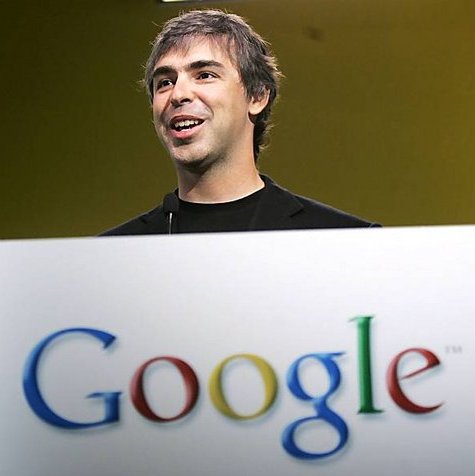 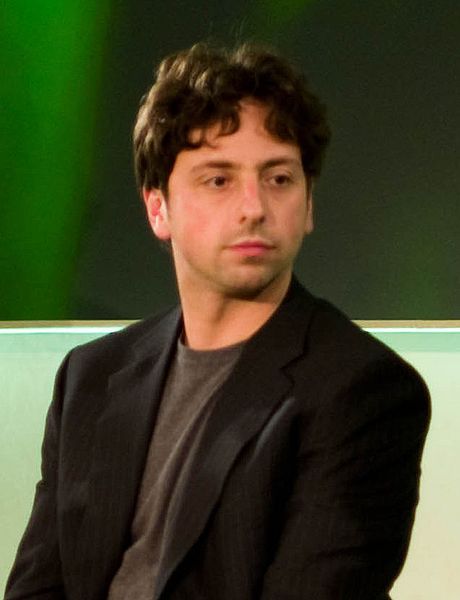 In particular, once you've added the malicious plugin, it can grab the data at the moment it is sent to the server, being able to do so after the fact doesn't change the equation.
Scraping Leaky Browsers for Fun and Passwords
39
Jackpot
Resulting protection ratios
Scraping Leaky Browsers for Fun and Passwords
40
Vendor response
Google
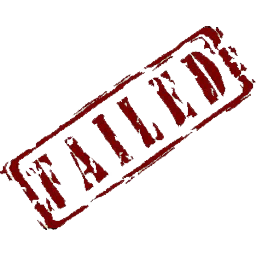 Sorry, we don't consider this a vulnerability, see https://www.chromium.org/Home/chromium-security/security-faq#TOC-Why-aren-t-physically-local-attacks-in-Chrome-s-threat-model-
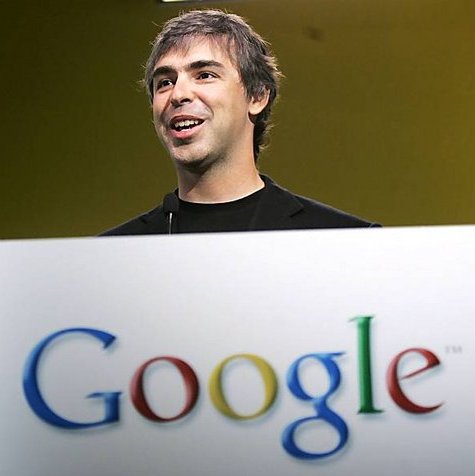 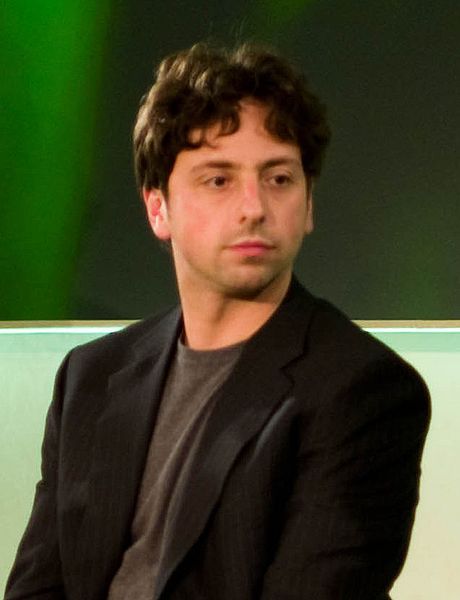 In particular, once you've added the malicious plugin, it can grab the data at the moment it is sent to the server, being able to do so after the fact doesn't change the equation.
Scraping Leaky Browsers for Fun and Passwords
41
Vendor response
Mozilla
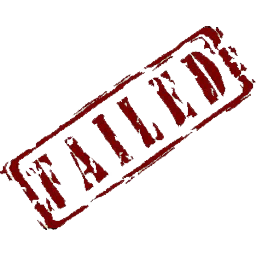 If someone has the rights to see your process memory, can't they probably also install a keylogger on the machine?
And if you encrypt the data, isn't the person also able to access the in-memory copy of the decryption key? If the OS doesn't enforce proper separation, we can't fix the problem at the application level. Anything we tried would be snake oil.
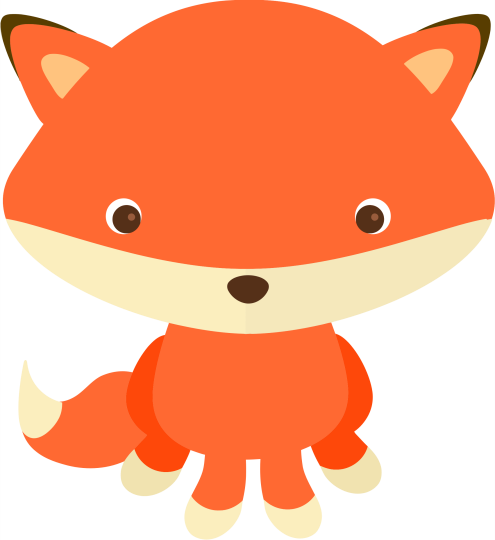 Scraping Leaky Browsers for Fun and Passwords
42
Leveraging the Volatility framework
43
Volatility Framework
Tools
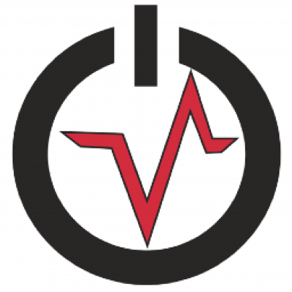 Open Source Framework (2007)
GitHub community
Python 2.7
Multi-platform

Extraction of digital artifacts from RAM

Target
Windows 7, v 32bits
Scraping Leaky Browsers for Fun and Passwords
44
Volatility Framework
Scenarios of credentials leaks
Scenarios
Closing tabs


Login / Logout



Capture Live RAM (Belkasoft)
Scripting to collect memory dumps
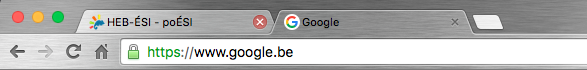 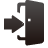 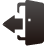 Scraping Leaky Browsers for Fun and Passwords
45
Volatility Framework
Approach to develop the plugin
Detecting patternsPartial post methods

Gmail
&email=
&Passwd=
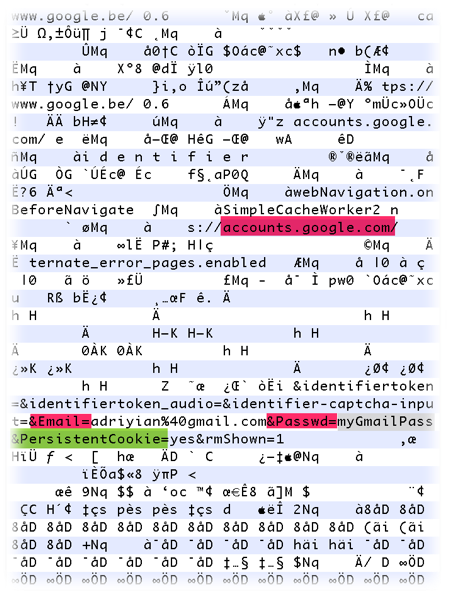 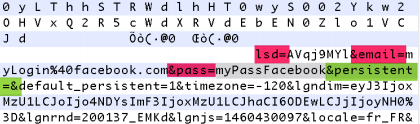 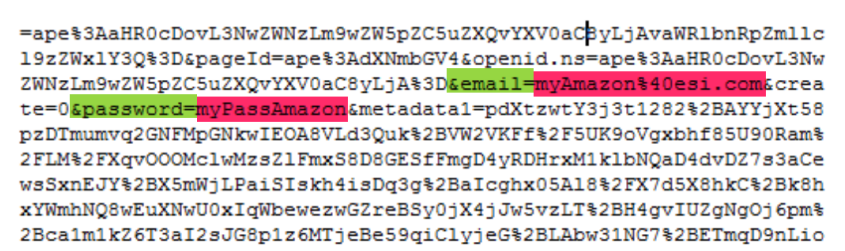 Scraping Leaky Browsers for Fun and Passwords
46
Volatility Framework
Approach to develop the plugin
Plugin structureAnalyse based on existing plugins
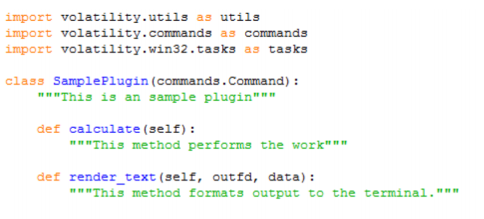 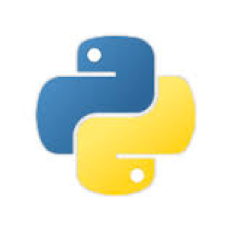 Scraping Leaky Browsers for Fun and Passwords
47
Volatility Framework
Approach to develop the plugin
Arguments
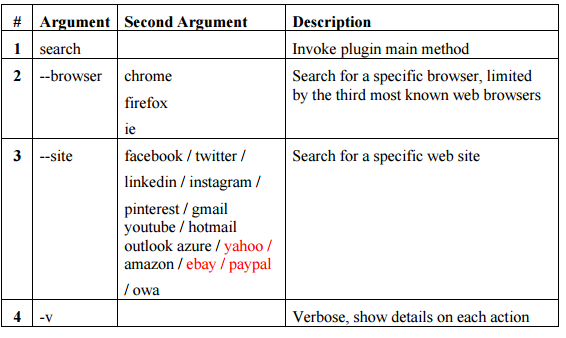 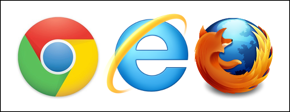 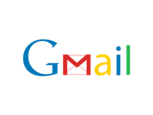 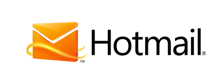 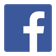 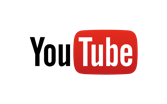 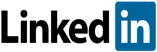 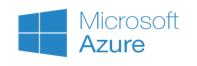 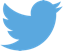 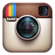 Scraping Leaky Browsers for Fun and Passwords
48
Volatility Framework
Approach to develop the plugin
Algorithm
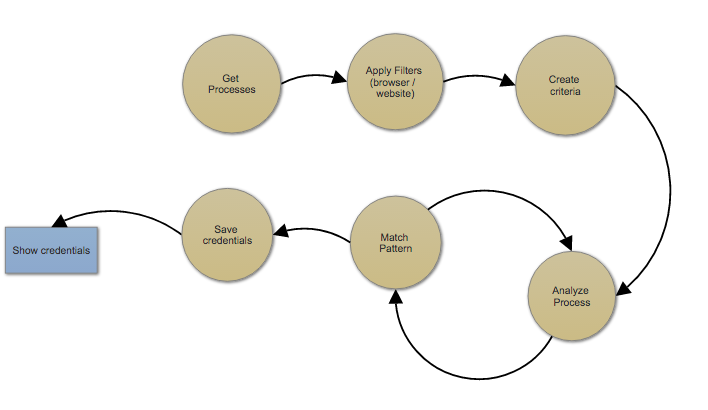 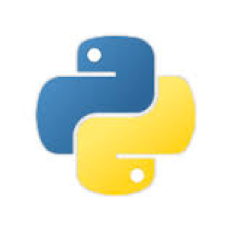 Scraping Leaky Browsers for Fun and Passwords
49
DEMO
50
Discussion
LastPass
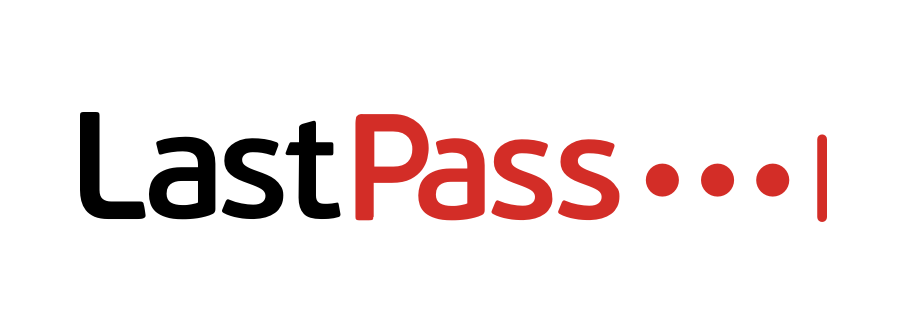 Scraping Leaky Browsers for Fun and Passwords
51
Q&A
Questions?
52
Volatility Plugin source code
https://github.com/adriyian/volatility_browser_memory_scraping

Pushing in 3… 2... 1...
Scraping Leaky Browsers for Fun and Passwords
53